Question 28
Deep generative models 

Question
Restricted Boltzmann Machines (RBM) is 
an undirected probabilistic graphical model 
a Naive Bayes model 
a feed-forward Neural Network
Deep Belief Networks
Deep belief networks (DBN)
first non-convolutional models to successfully admit training of deep architectures
Deep belief networks demonstrated that deep architectures can be successful
Generative models with several layers of latent variables
Latent variables are typically binary
Visible units may be binary or real 
no intra-layer connections
Usually, every unit in each layer is connected to every unit in each neighboring layer
construct more sparsely connected DBNs
The connections between the top two layers are undirected
A DBN with only one hidden layer is a Restricted Boltzmann Machine (RBM)
[Speaker Notes: IP fornisce un servizio best-effort: fa il massimo sforzo per recapitare i datagrammi il più velocemente possibile, senza fornire però nessuna assicurazione in merito 
al ritardo
all’entità del jitter di pacchetti 

 Essendo la telefonia internet e la videoconferenza in tempo reale particolarmente sensibili a questi aspetti, l’assenza di garanzie crea notevoli problemi alla progettazione ti tali applicazioni. 

Per fortuna, i progettisti possono introdurre svariati meccanismi che consentono di preservare una buona qualità audio e video, almeno nei casi in cui ritardi, jitter e perdite non siano eccessivi. 

Tratteremo il caso della telefonia Internet.]
Boltzmann Machines
BM
connectionist approach to learning arbitrary probability distributions over binary vectors

Energy function
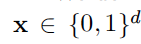 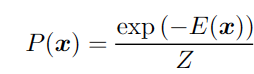 joint probability
distribution over the 
observed variables
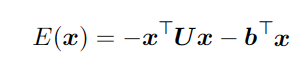 [Speaker Notes: IP fornisce un servizio best-effort: fa il massimo sforzo per recapitare i datagrammi il più velocemente possibile, senza fornire però nessuna assicurazione in merito 
al ritardo
all’entità del jitter di pacchetti 

 Essendo la telefonia internet e la videoconferenza in tempo reale particolarmente sensibili a questi aspetti, l’assenza di garanzie crea notevoli problemi alla progettazione ti tali applicazioni. 

Per fortuna, i progettisti possono introdurre svariati meccanismi che consentono di preservare una buona qualità audio e video, almeno nei casi in cui ritardi, jitter e perdite non siano eccessivi. 

Tratteremo il caso della telefonia Internet.]
Boltzmann Machines
Powerful when 
not all the variables are observed
latent variables act similarly to hidden units in MLP

Energy function


Learning
intractable partition function
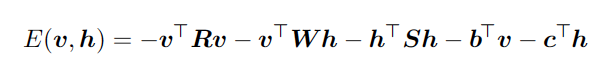 [Speaker Notes: IP fornisce un servizio best-effort: fa il massimo sforzo per recapitare i datagrammi il più velocemente possibile, senza fornire però nessuna assicurazione in merito 
al ritardo
all’entità del jitter di pacchetti 

 Essendo la telefonia internet e la videoconferenza in tempo reale particolarmente sensibili a questi aspetti, l’assenza di garanzie crea notevoli problemi alla progettazione ti tali applicazioni. 

Per fortuna, i progettisti possono introdurre svariati meccanismi che consentono di preservare una buona qualità audio e video, almeno nei casi in cui ritardi, jitter e perdite non siano eccessivi. 

Tratteremo il caso della telefonia Internet.]
Restricted Boltzmann Machines
Restricted Boltzmann Machines (RBM)
Energy based model (named Harmonium, 1986)
undirected probabilistic graphical model 
a layer of observable variables and a single layer of latent variables
may be stacked (one on top of the other) to form deeper models
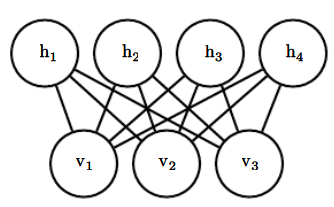 [Speaker Notes: IP fornisce un servizio best-effort: fa il massimo sforzo per recapitare i datagrammi il più velocemente possibile, senza fornire però nessuna assicurazione in merito 
al ritardo
all’entità del jitter di pacchetti 

 Essendo la telefonia internet e la videoconferenza in tempo reale particolarmente sensibili a questi aspetti, l’assenza di garanzie crea notevoli problemi alla progettazione ti tali applicazioni. 

Per fortuna, i progettisti possono introdurre svariati meccanismi che consentono di preservare una buona qualità audio e video, almeno nei casi in cui ritardi, jitter e perdite non siano eccessivi. 

Tratteremo il caso della telefonia Internet.]
RBM
Energy function
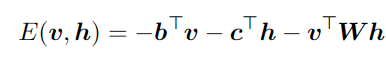 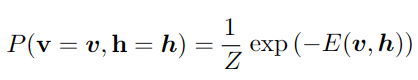 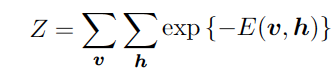 [Speaker Notes: IP fornisce un servizio best-effort: fa il massimo sforzo per recapitare i datagrammi il più velocemente possibile, senza fornire però nessuna assicurazione in merito 
al ritardo
all’entità del jitter di pacchetti 

 Essendo la telefonia internet e la videoconferenza in tempo reale particolarmente sensibili a questi aspetti, l’assenza di garanzie crea notevoli problemi alla progettazione ti tali applicazioni. 

Per fortuna, i progettisti possono introdurre svariati meccanismi che consentono di preservare una buona qualità audio e video, almeno nei casi in cui ritardi, jitter e perdite non siano eccessivi. 

Tratteremo il caso della telefonia Internet.]
Training RBM
RBM training
training models that have intractable partition functions
CD
SML
Ratio matching 
…
[Speaker Notes: IP fornisce un servizio best-effort: fa il massimo sforzo per recapitare i datagrammi il più velocemente possibile, senza fornire però nessuna assicurazione in merito 
al ritardo
all’entità del jitter di pacchetti 

 Essendo la telefonia internet e la videoconferenza in tempo reale particolarmente sensibili a questi aspetti, l’assenza di garanzie crea notevoli problemi alla progettazione ti tali applicazioni. 

Per fortuna, i progettisti possono introdurre svariati meccanismi che consentono di preservare una buona qualità audio e video, almeno nei casi in cui ritardi, jitter e perdite non siano eccessivi. 

Tratteremo il caso della telefonia Internet.]
DBNs
The connections between 
the top two layers are
undirected.
 The connections between 
all other layers are directed
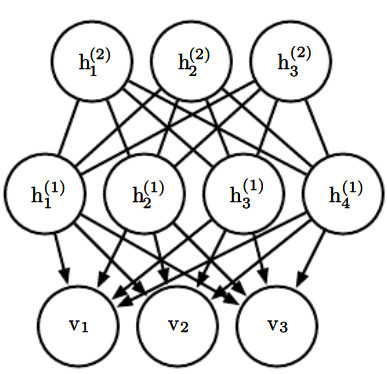 A deep belief network is a hybrid graphical model involving both directed and undirected connections
[Speaker Notes: IP fornisce un servizio best-effort: fa il massimo sforzo per recapitare i datagrammi il più velocemente possibile, senza fornire però nessuna assicurazione in merito 
al ritardo
all’entità del jitter di pacchetti 

 Essendo la telefonia internet e la videoconferenza in tempo reale particolarmente sensibili a questi aspetti, l’assenza di garanzie crea notevoli problemi alla progettazione ti tali applicazioni. 

Per fortuna, i progettisti possono introdurre svariati meccanismi che consentono di preservare una buona qualità audio e video, almeno nei casi in cui ritardi, jitter e perdite non siano eccessivi. 

Tratteremo il caso della telefonia Internet.]
DBNs
Probability distribution
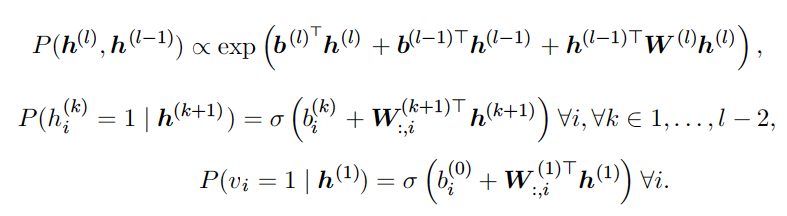 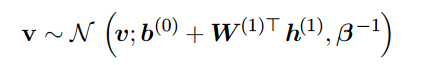 Real-valued visible units
[Speaker Notes: IP fornisce un servizio best-effort: fa il massimo sforzo per recapitare i datagrammi il più velocemente possibile, senza fornire però nessuna assicurazione in merito 
al ritardo
all’entità del jitter di pacchetti 

 Essendo la telefonia internet e la videoconferenza in tempo reale particolarmente sensibili a questi aspetti, l’assenza di garanzie crea notevoli problemi alla progettazione ti tali applicazioni. 

Per fortuna, i progettisti possono introdurre svariati meccanismi che consentono di preservare una buona qualità audio e video, almeno nei casi in cui ritardi, jitter e perdite non siano eccessivi. 

Tratteremo il caso della telefonia Internet.]
Training DBN
Learning
Training an RBM to maximize by CD or SML


Second RBM maximize



procedure can be repeated indefinitely on many layers
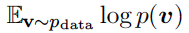 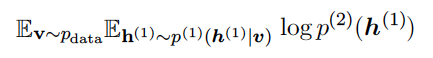 [Speaker Notes: IP fornisce un servizio best-effort: fa il massimo sforzo per recapitare i datagrammi il più velocemente possibile, senza fornire però nessuna assicurazione in merito 
al ritardo
all’entità del jitter di pacchetti 

 Essendo la telefonia internet e la videoconferenza in tempo reale particolarmente sensibili a questi aspetti, l’assenza di garanzie crea notevoli problemi alla progettazione ti tali applicazioni. 

Per fortuna, i progettisti possono introdurre svariati meccanismi che consentono di preservare una buona qualità audio e video, almeno nei casi in cui ritardi, jitter e perdite non siano eccessivi. 

Tratteremo il caso della telefonia Internet.]
DBF as generative model
Improve classification models
weights from the DBN and use them to define an MLP





Training MLP for classification tasks (discriminative fine-tuning)
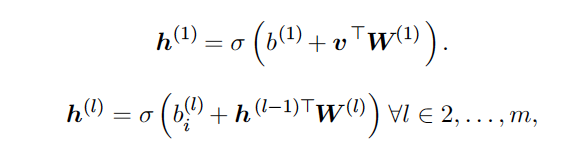 [Speaker Notes: IP fornisce un servizio best-effort: fa il massimo sforzo per recapitare i datagrammi il più velocemente possibile, senza fornire però nessuna assicurazione in merito 
al ritardo
all’entità del jitter di pacchetti 

 Essendo la telefonia internet e la videoconferenza in tempo reale particolarmente sensibili a questi aspetti, l’assenza di garanzie crea notevoli problemi alla progettazione ti tali applicazioni. 

Per fortuna, i progettisti possono introdurre svariati meccanismi che consentono di preservare una buona qualità audio e video, almeno nei casi in cui ritardi, jitter e perdite non siano eccessivi. 

Tratteremo il caso della telefonia Internet.]
Deep Belief Networks
unsupervised, layer-wise, greedy pre-training
[Speaker Notes: IP fornisce un servizio best-effort: fa il massimo sforzo per recapitare i datagrammi il più velocemente possibile, senza fornire però nessuna assicurazione in merito 
al ritardo
all’entità del jitter di pacchetti 

 Essendo la telefonia internet e la videoconferenza in tempo reale particolarmente sensibili a questi aspetti, l’assenza di garanzie crea notevoli problemi alla progettazione ti tali applicazioni. 

Per fortuna, i progettisti possono introdurre svariati meccanismi che consentono di preservare una buona qualità audio e video, almeno nei casi in cui ritardi, jitter e perdite non siano eccessivi. 

Tratteremo il caso della telefonia Internet.]
Deep Boltzmann Machines
entirely undirected model
[Speaker Notes: IP fornisce un servizio best-effort: fa il massimo sforzo per recapitare i datagrammi il più velocemente possibile, senza fornire però nessuna assicurazione in merito 
al ritardo
all’entità del jitter di pacchetti 

 Essendo la telefonia internet e la videoconferenza in tempo reale particolarmente sensibili a questi aspetti, l’assenza di garanzie crea notevoli problemi alla progettazione ti tali applicazioni. 

Per fortuna, i progettisti possono introdurre svariati meccanismi che consentono di preservare una buona qualità audio e video, almeno nei casi in cui ritardi, jitter e perdite non siano eccessivi. 

Tratteremo il caso della telefonia Internet.]
Deep Boltzmann Machines
joint probability


Energy function


Learning 
challenge of an intractable partition function
challenge of an intractable posterior distribution
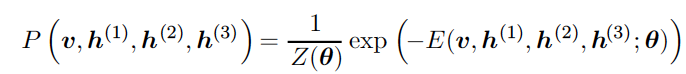 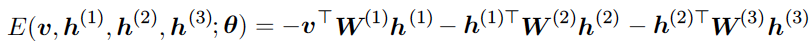 [Speaker Notes: IP fornisce un servizio best-effort: fa il massimo sforzo per recapitare i datagrammi il più velocemente possibile, senza fornire però nessuna assicurazione in merito 
al ritardo
all’entità del jitter di pacchetti 

 Essendo la telefonia internet e la videoconferenza in tempo reale particolarmente sensibili a questi aspetti, l’assenza di garanzie crea notevoli problemi alla progettazione ti tali applicazioni. 

Per fortuna, i progettisti possono introdurre svariati meccanismi che consentono di preservare una buona qualità audio e video, almeno nei casi in cui ritardi, jitter e perdite non siano eccessivi. 

Tratteremo il caso della telefonia Internet.]
References
Material
Slides
Video Lessons

Books
I. Goodfellow, Y. Bengio, A. Courville, Deep Learning, MIT Press, 2016